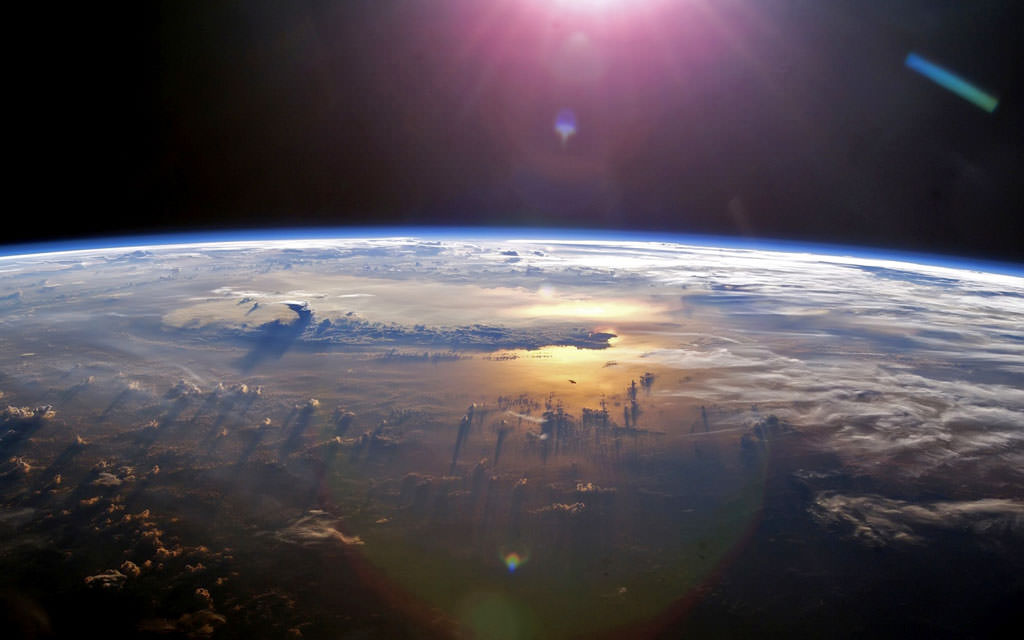 High Altitude Payload Project
Casa Grande Union High School 
Near Space Research Team
ASCEND
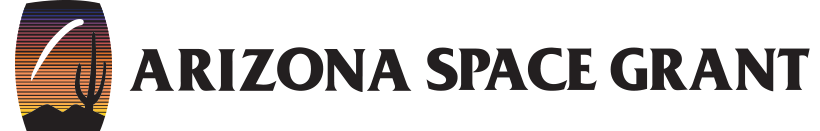 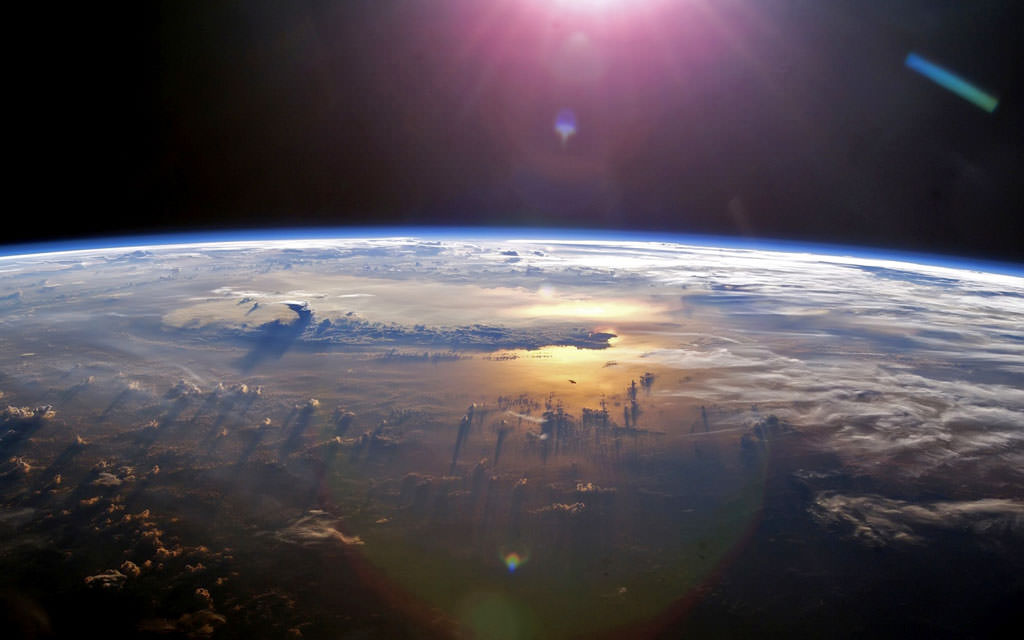 CGUHS Near Space Research Team
Neal Allado – Programmer/Electrical        Elijah Ramirez – Fabrication

Merick Carlisi – Programmer                    Angel Gonzalez – Power Management

Jonathan Lawson – Programmer                Sophia Jorda  – Mentor/Science Lead

Elias Razo  – CAD model/Electrical           Danika Liebhart – Project Management

 Aiden Schairer – Fabrication/Electrical
.
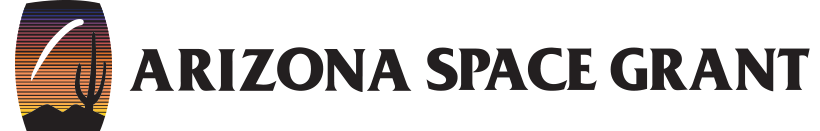 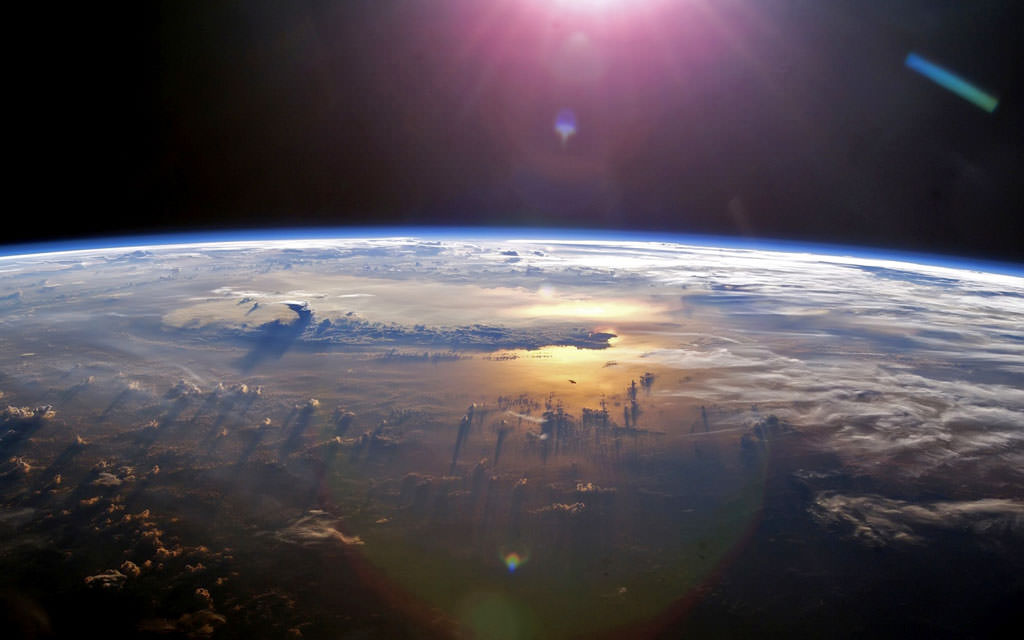 Mission Statement
We will design, construct, test, and fly a sensor payload to gather data about the atmosphere.
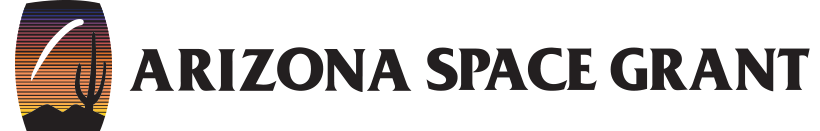 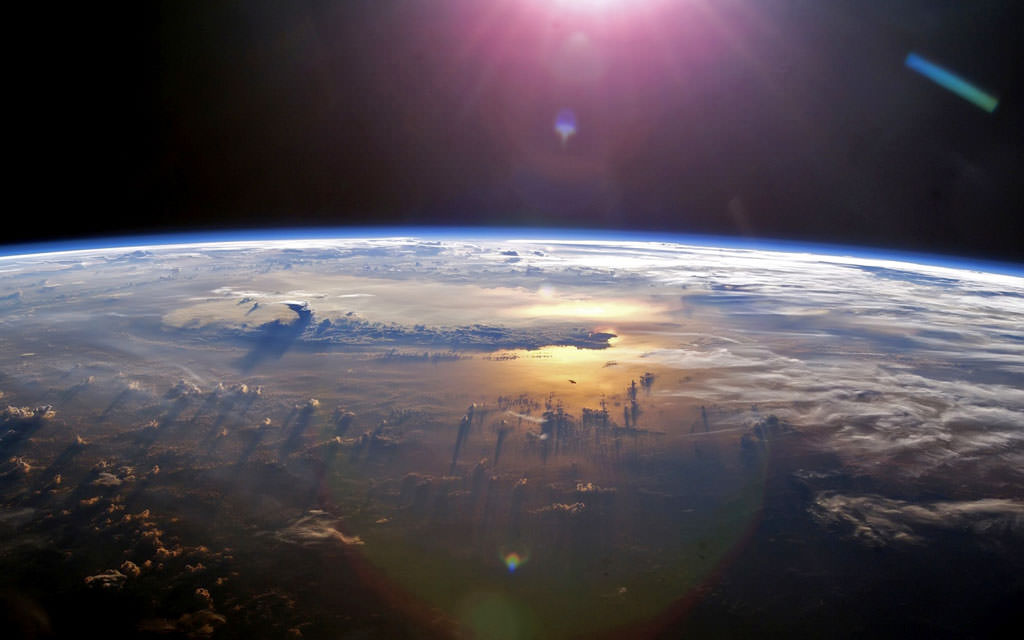 Science Question
The Earth’s Ozone layer protects life from harmful Ultraviolet Radiation from the Sun. 

How much UV light does the ozone layer protect us from? How does the intensity of UV light change over time as altitude is increased?
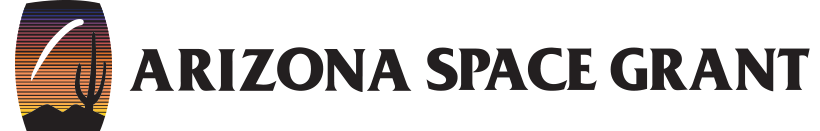 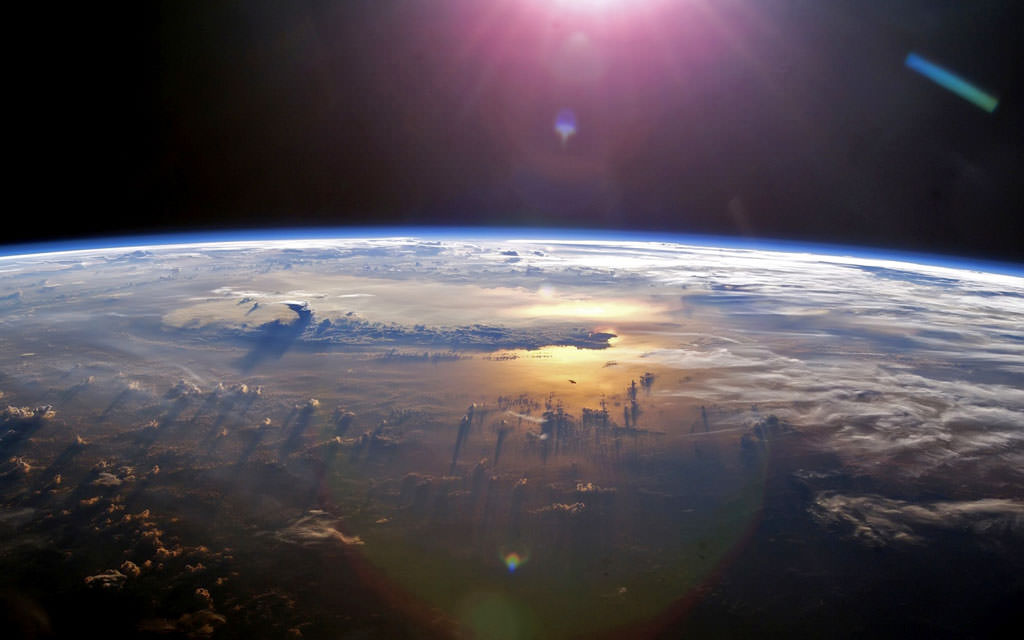 Objectives
- To record and interpret data from the following sensors as the payload rose through the atmosphere:
Ultraviolet Radiation
O3 (ozone) 
O2 (oxygen) 
BMP280 (Temperature, humidity, and pressure)
- To take a photograph of the curvature of the Earth.
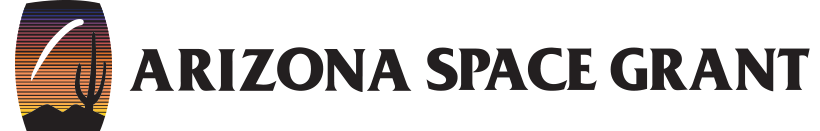 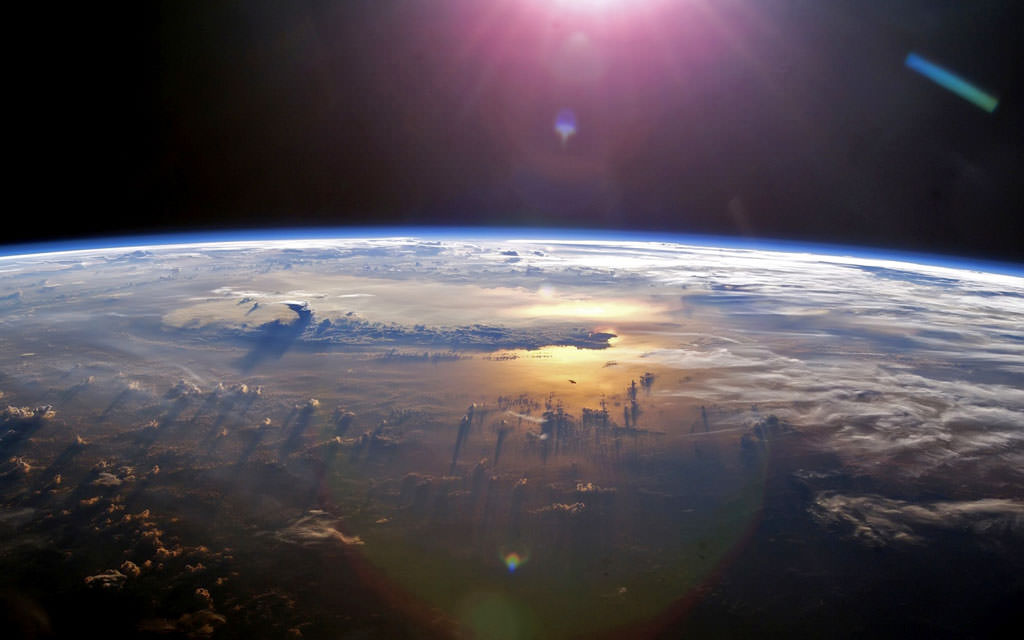 Timeline
01.07.22
01.12.22






02.18.22


02.20.22
March -
Finish up O2 and O3 sensors
Begin on UV sensors
Test camera 
Start installing 

April - 
Final Testing  
Launch
Results & Analysis
January - 
Create Bill of Material
Create Gantt chart




February - 
Get Parts in  
Create enclosure 
Start working on O2 and O3 sensors
03.12.22
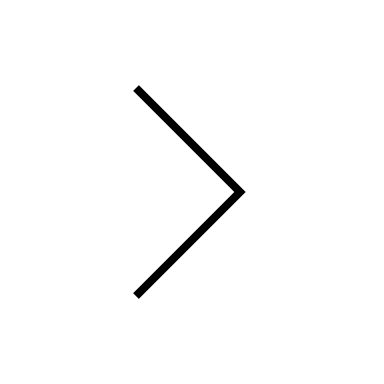 03.15.22




04.01.22

04.02.22
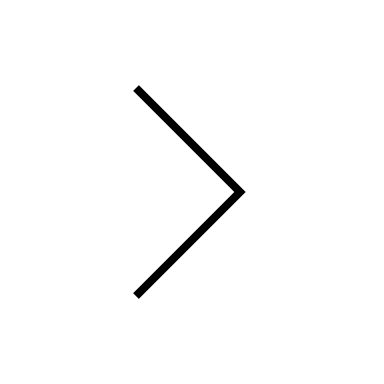 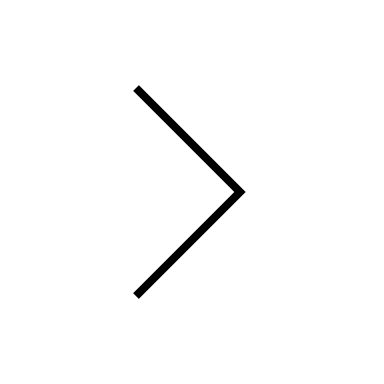 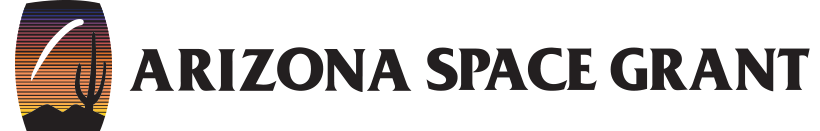 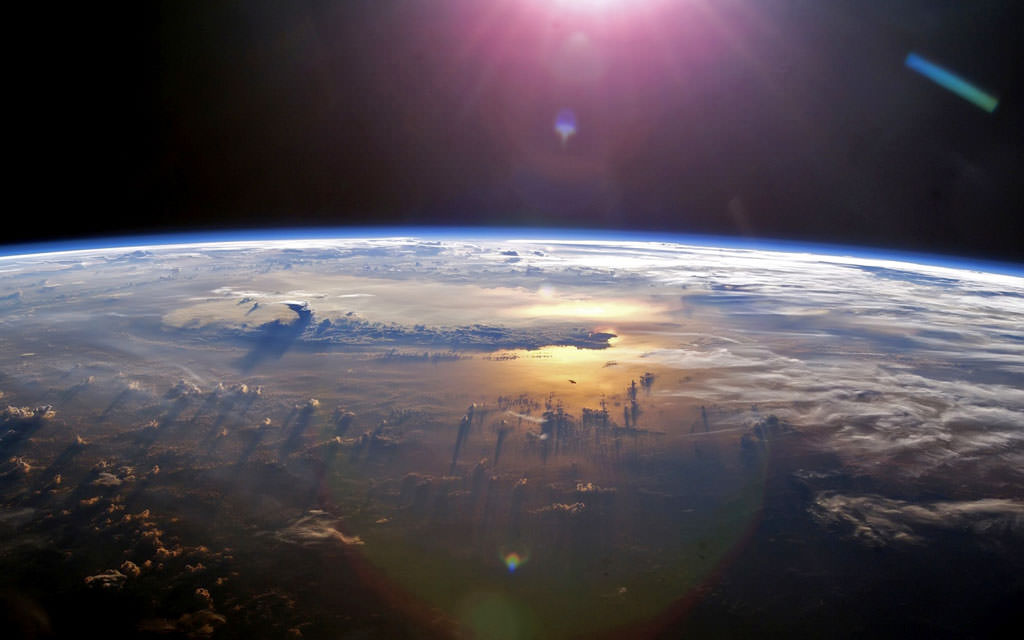 Sensors
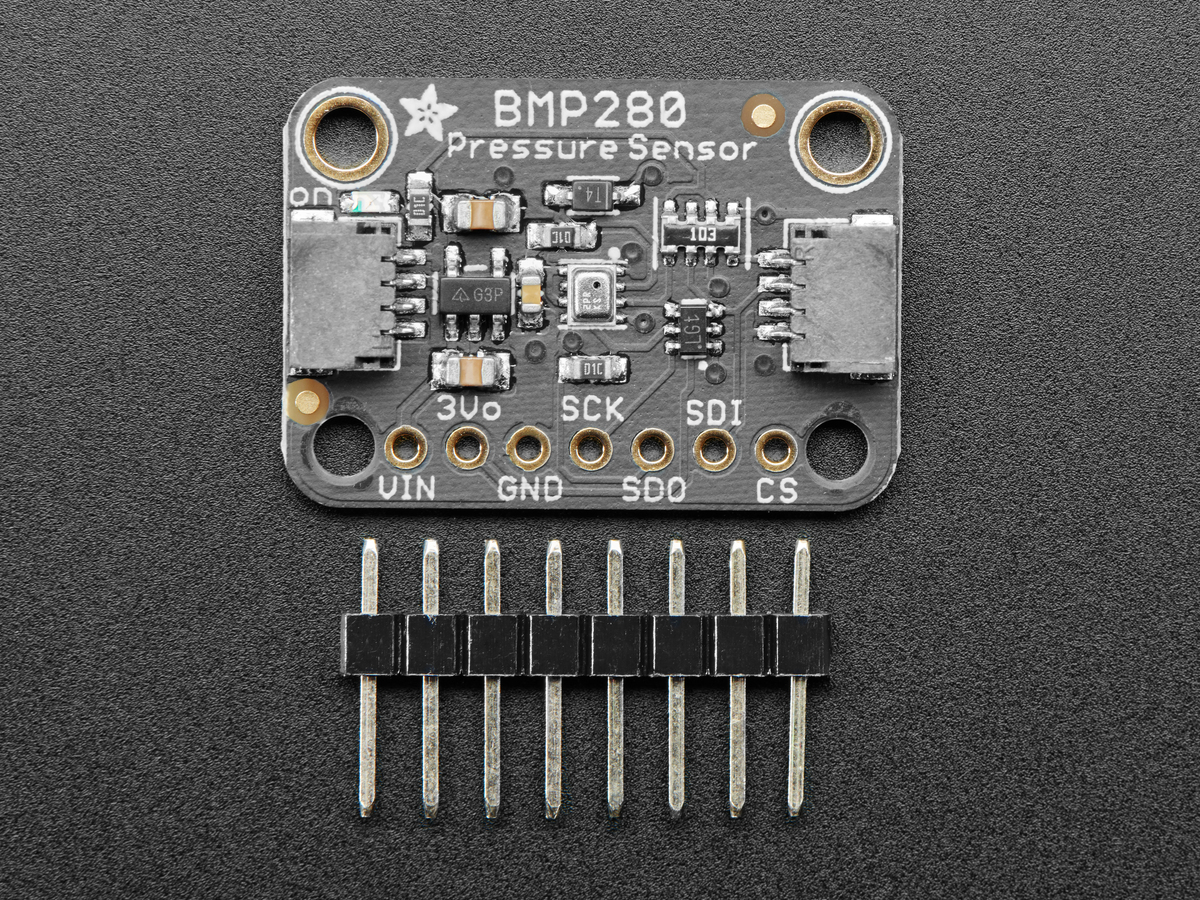 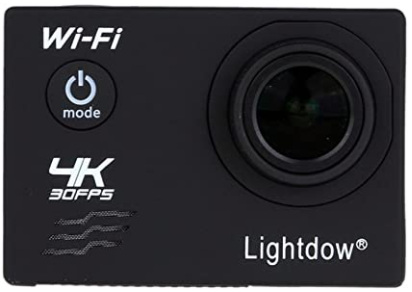 Lightdow 4K Action Camera
Waveshare 9537 UV Sensor Response spectrum: 200nm-370nm
BMP 280 – Pressure, Humidity, and Temperature Sensor
DFRobot I2C Oxygen Sensor
DFRobot I2C Ozone Sensor
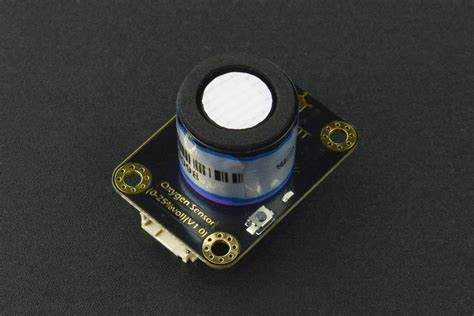 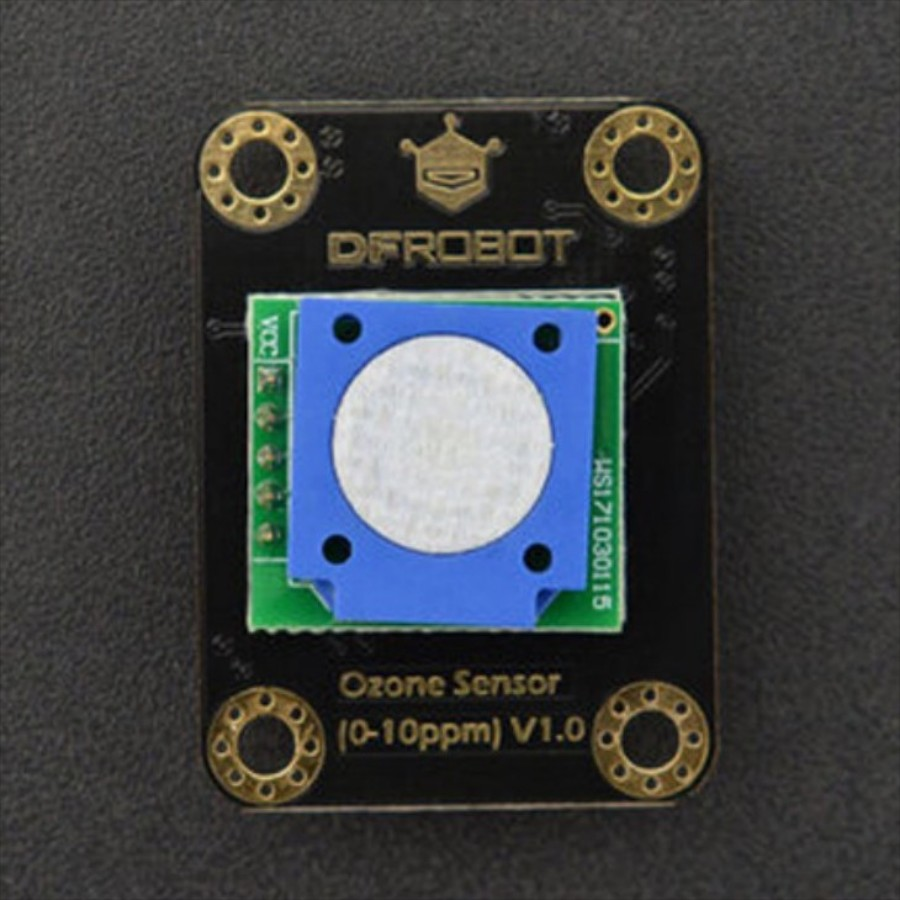 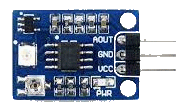 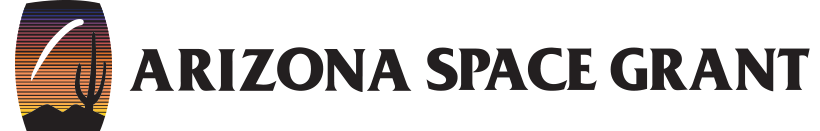 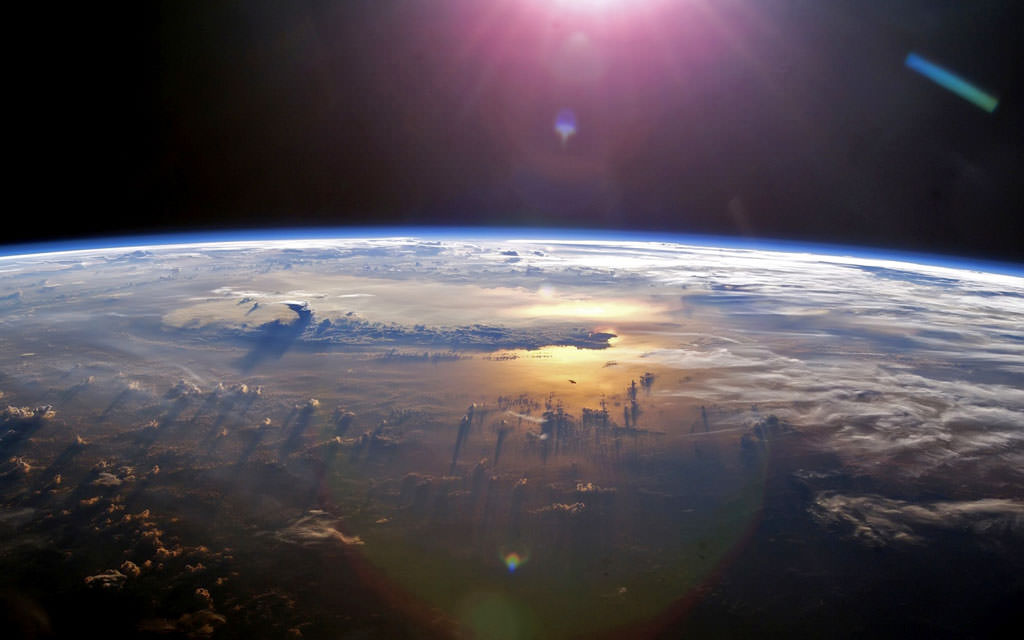 Controller Board
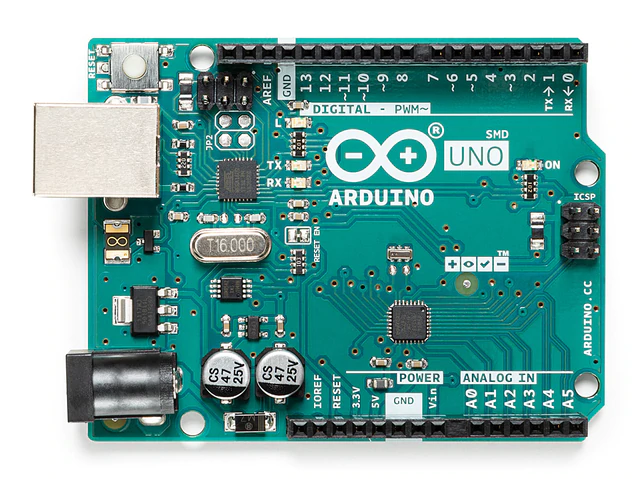 Arduino Uno Rev3 SMD
ATmega328P Microcontroller
Clock Speed: 16 MHz
32 KB  Flash Memory
Weight: 25g
Programmed using the Arduino IDE
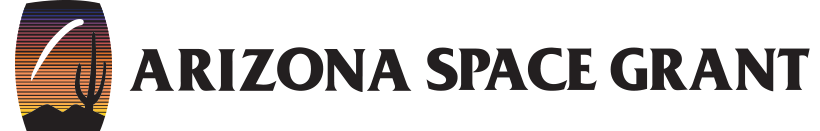 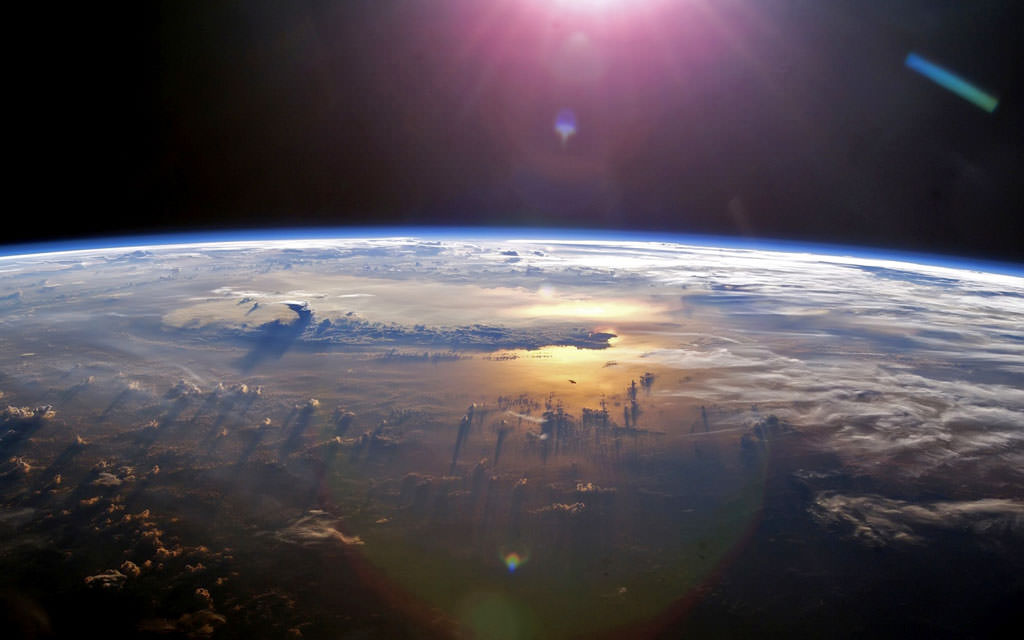 Power Distribution System
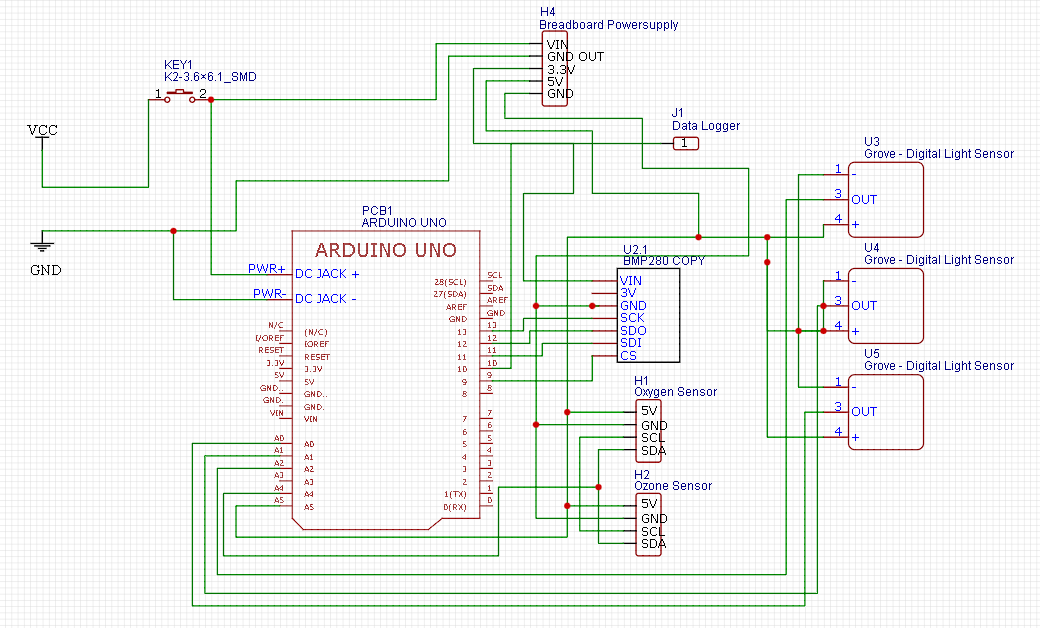 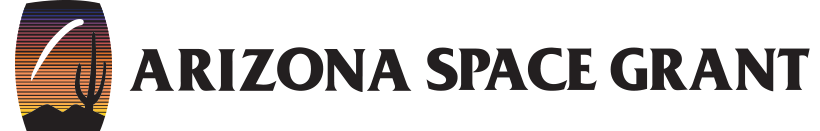 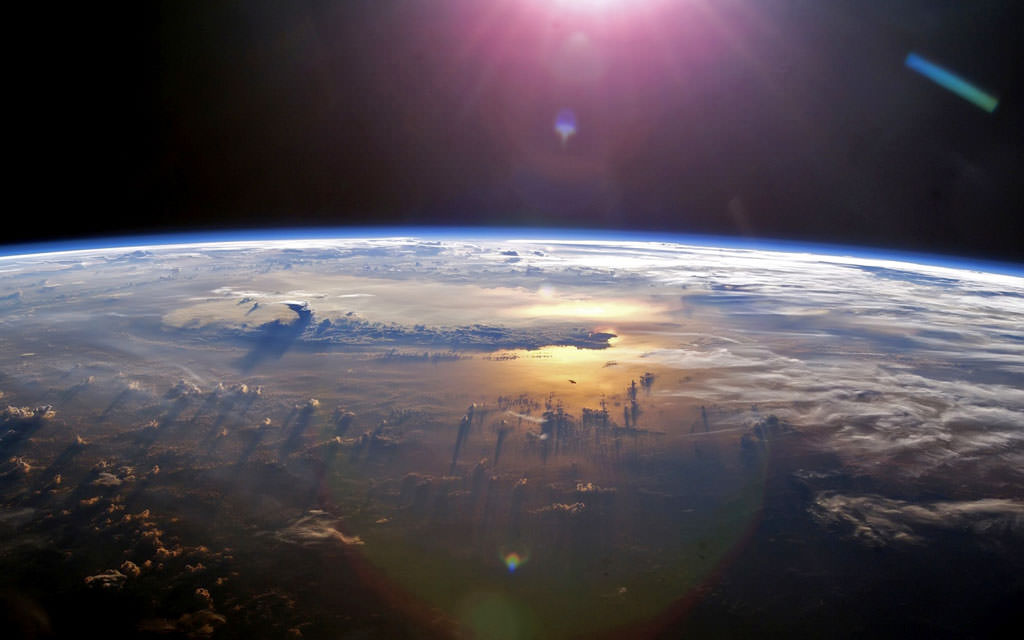 Enclosure
Sika Rmax Pro Select R-Matte foam insulation board, 1” thickness, R-13
Interior is divided into 3 bays by removable Lexan panels.
Power System
Controllers and Sensors
Camera
Top is covered by a hexagonal Lexan panel and closed-cell foam tape isolator.
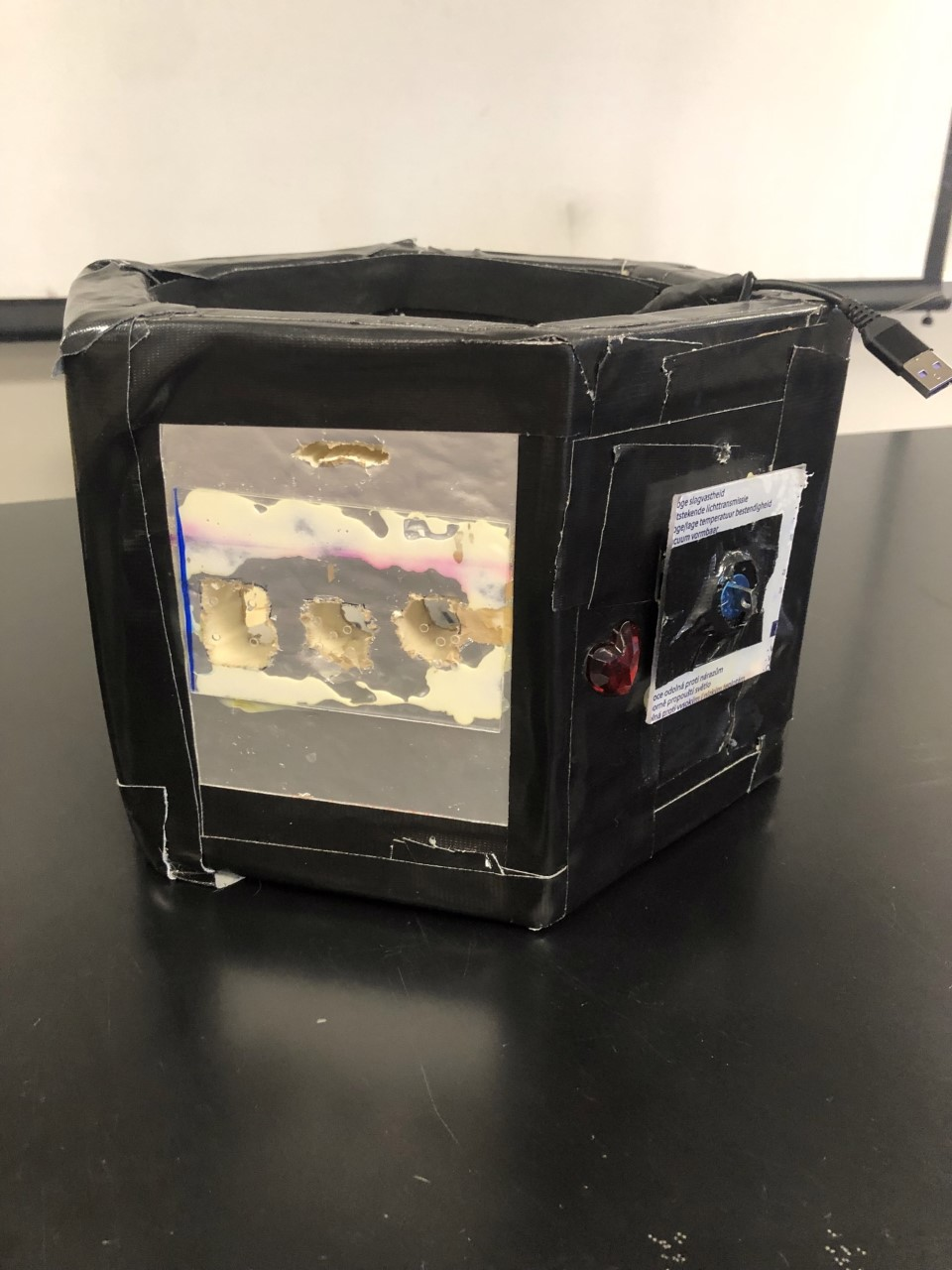 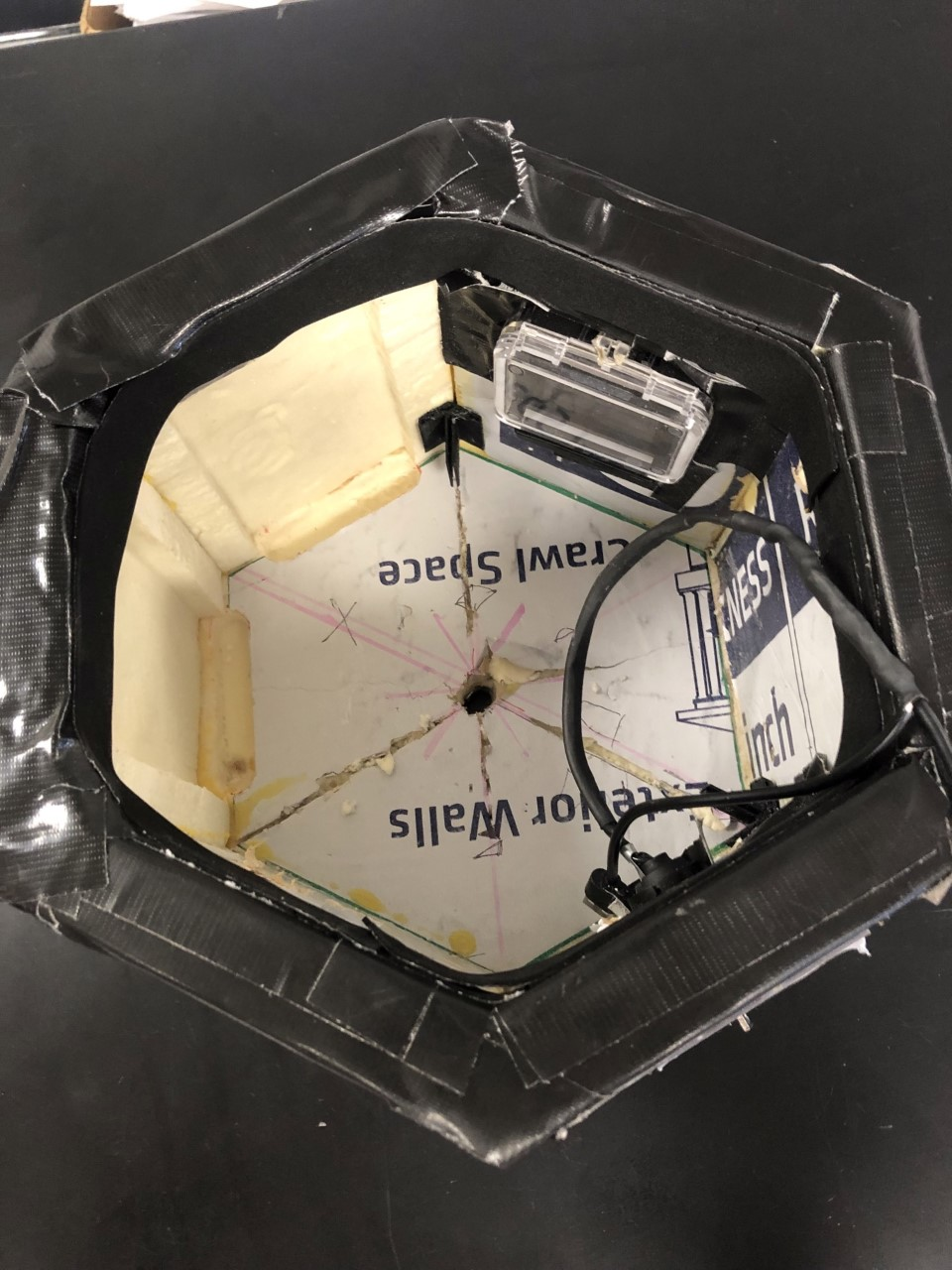 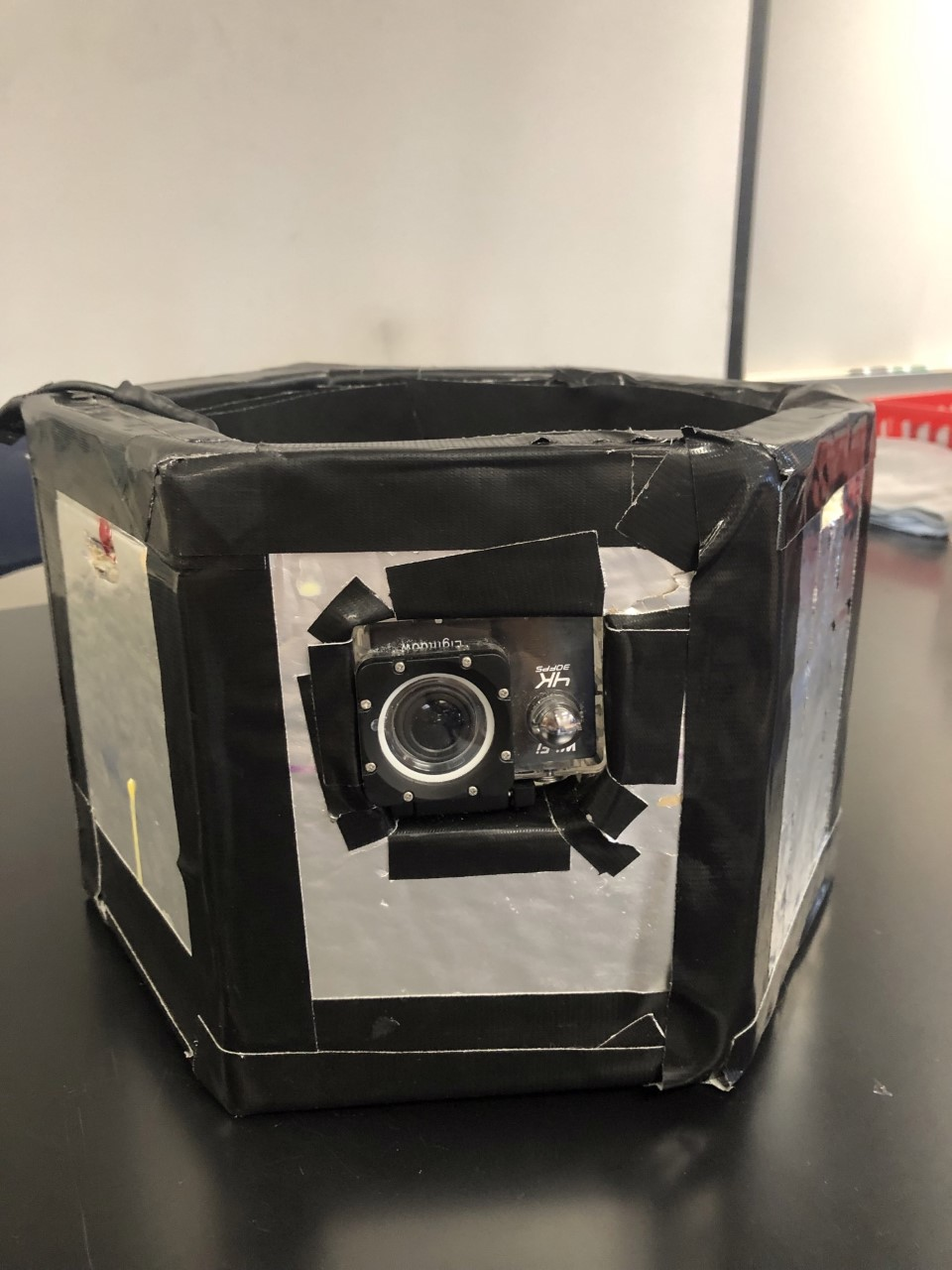 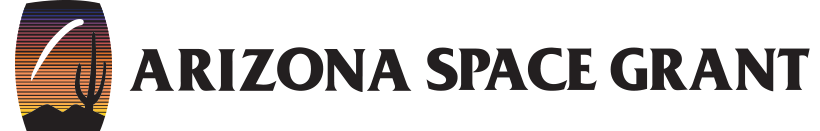 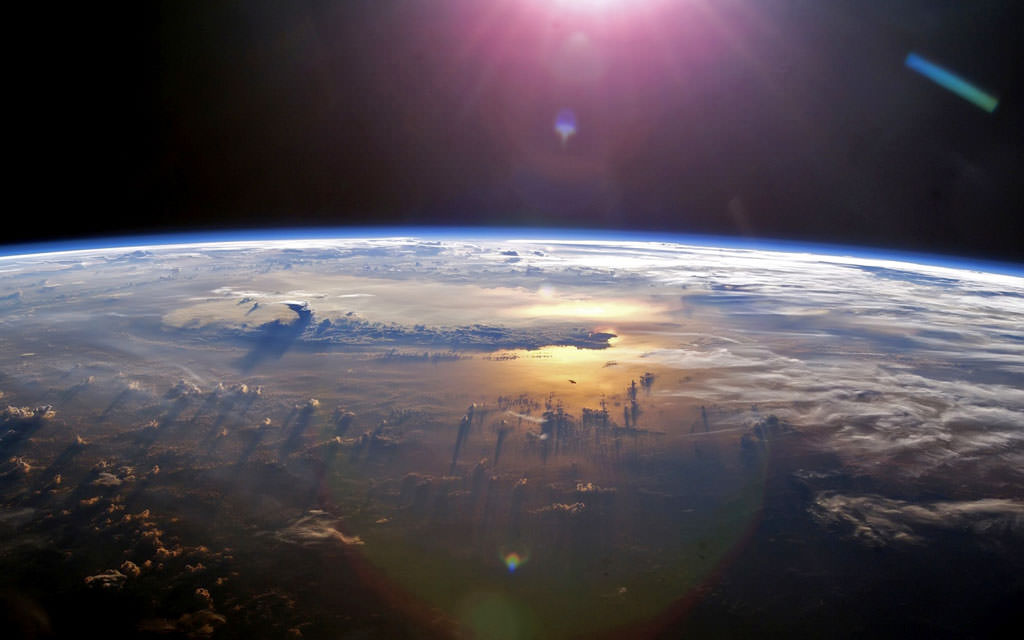 Programming
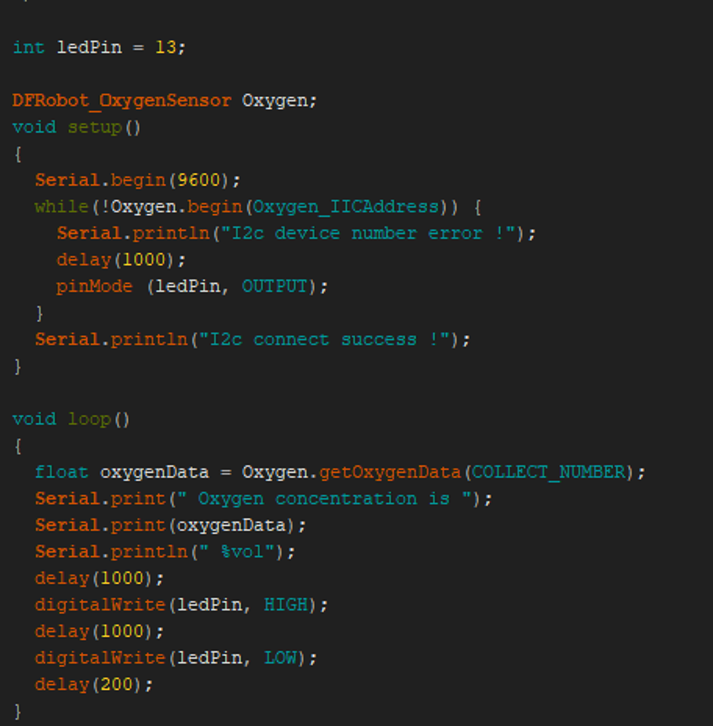 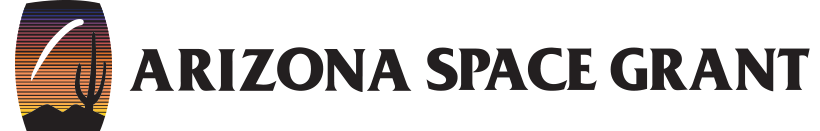 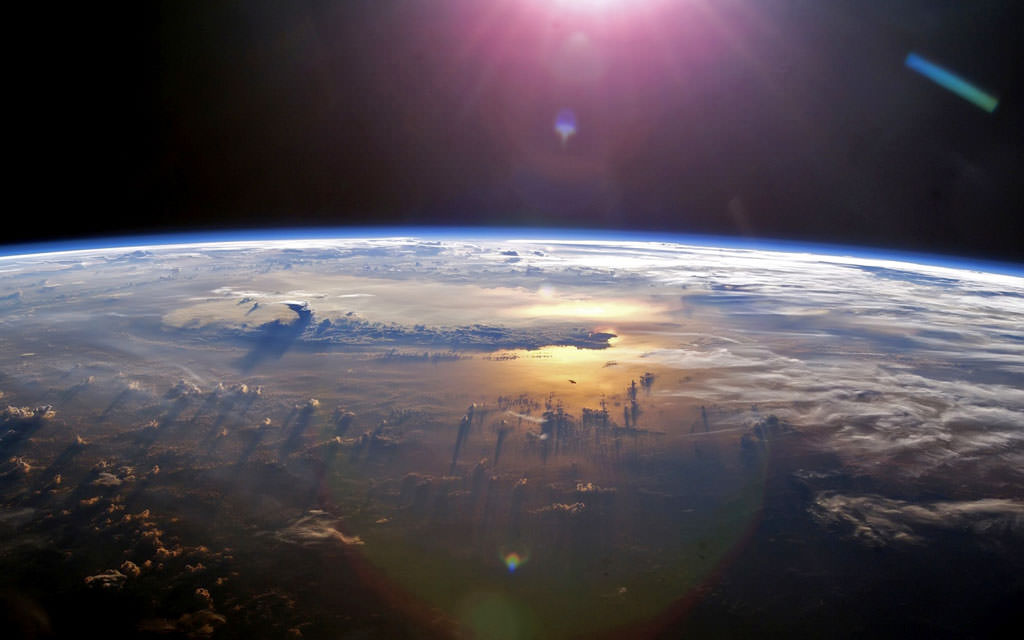 Recovery Story
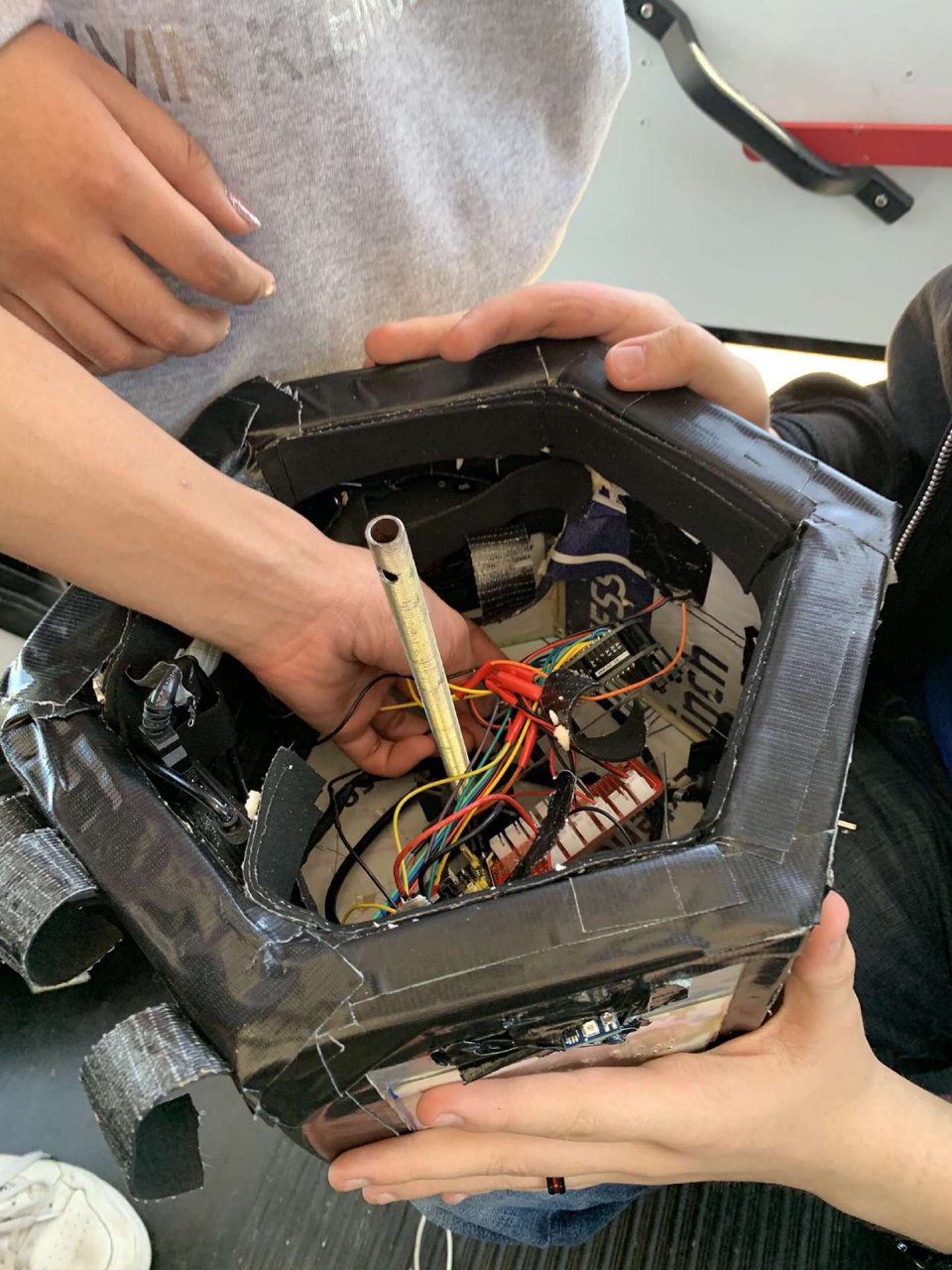 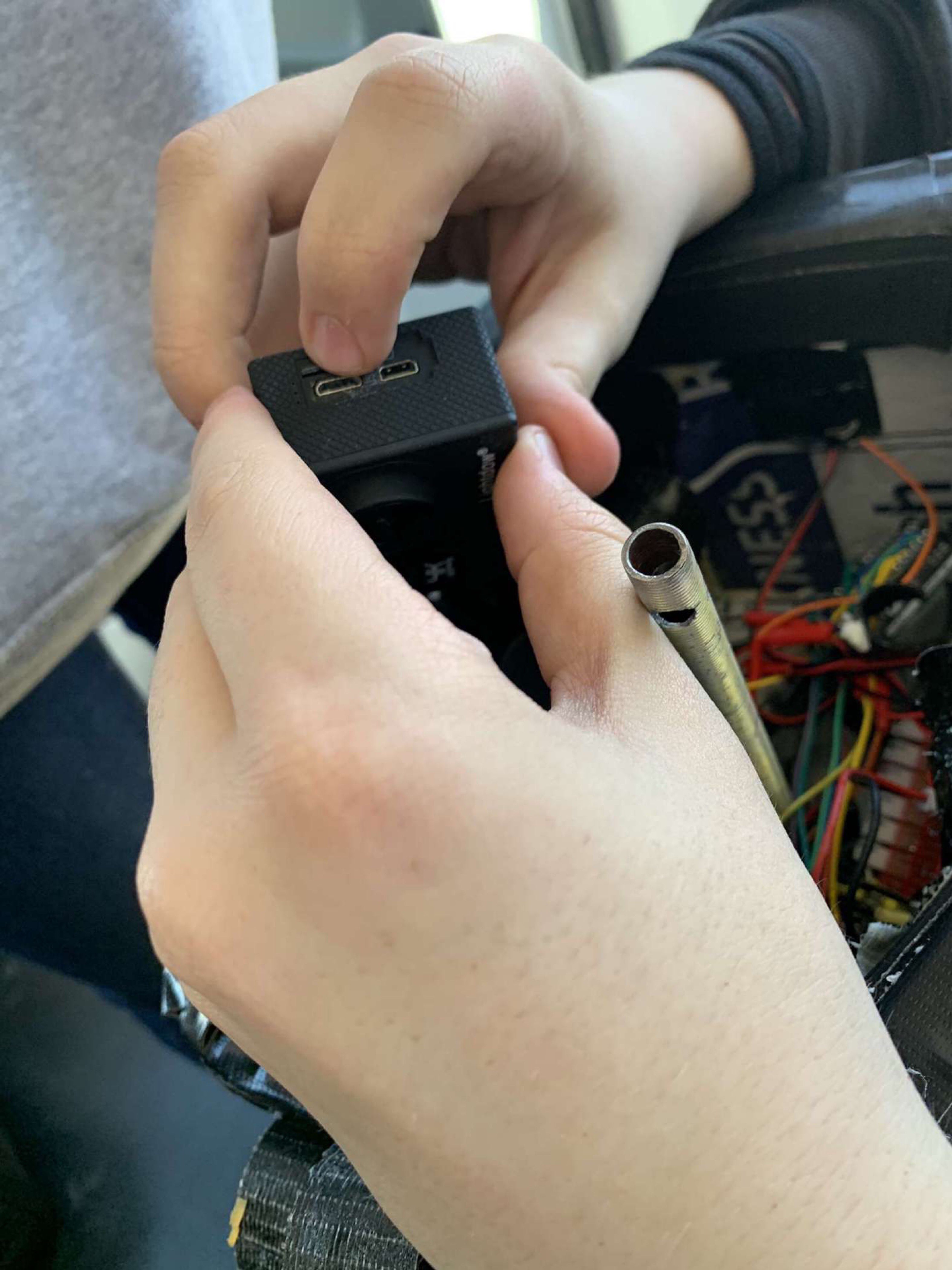 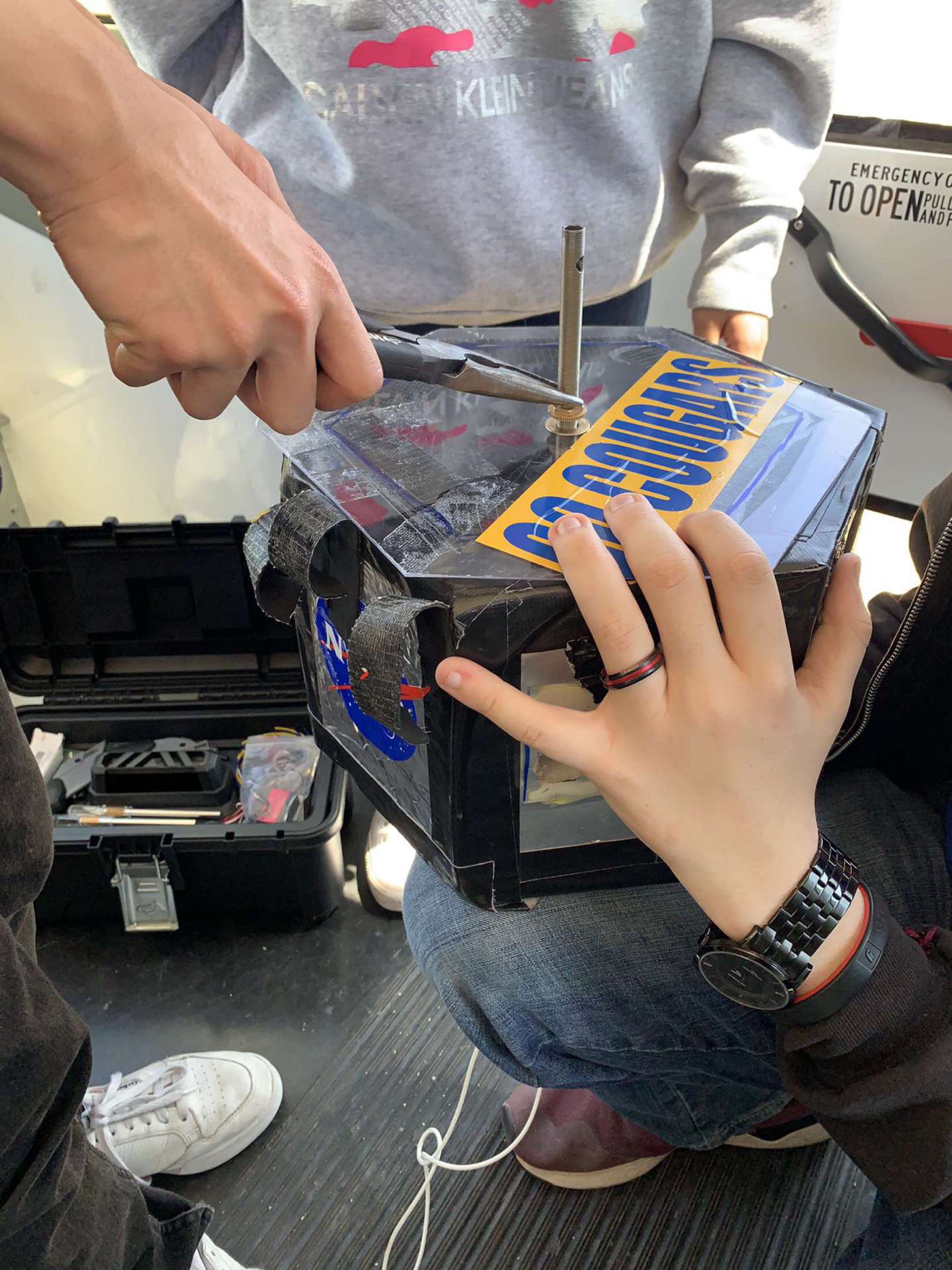 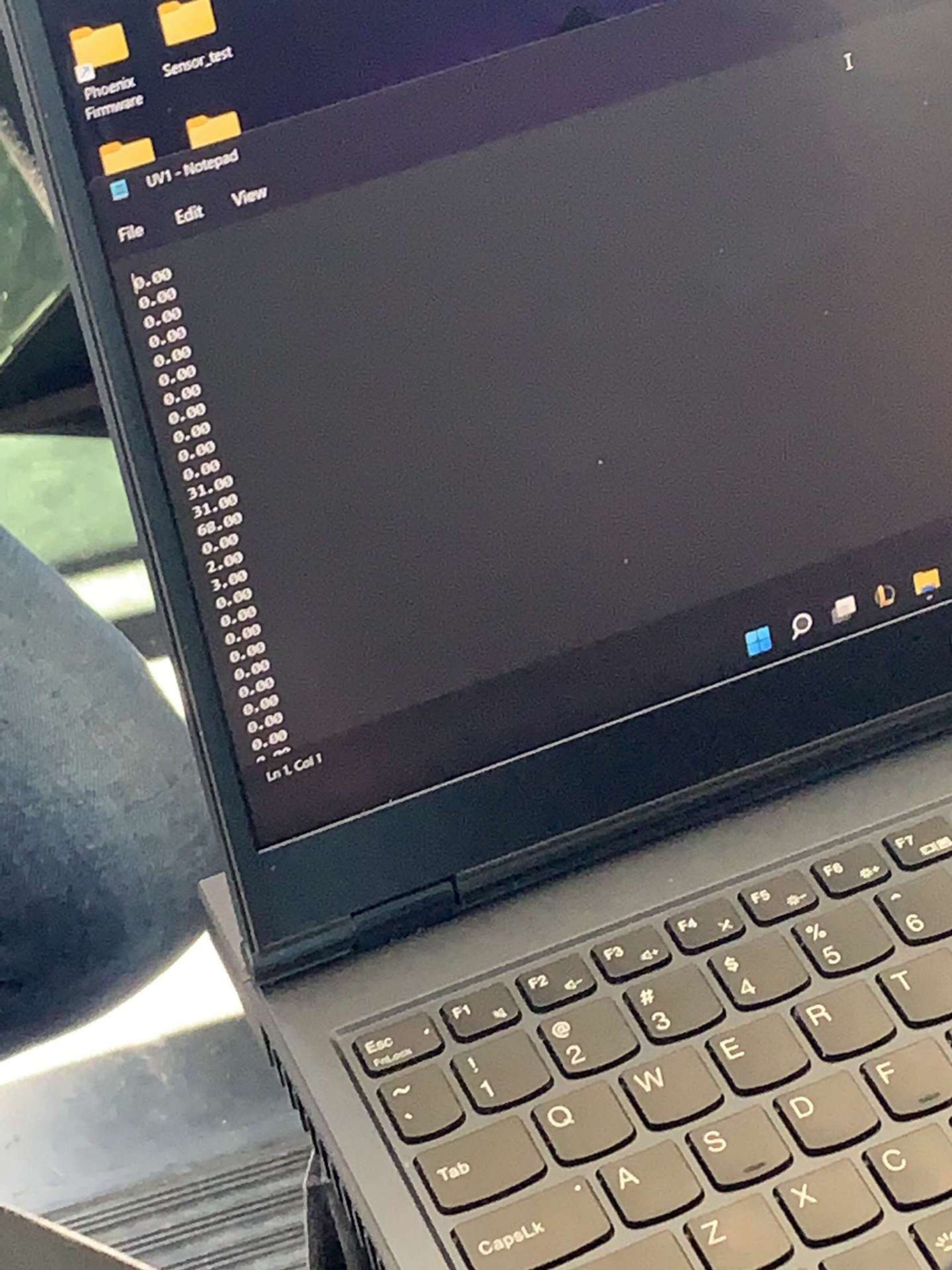 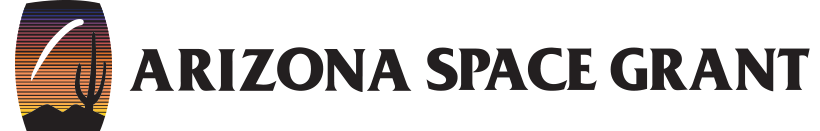 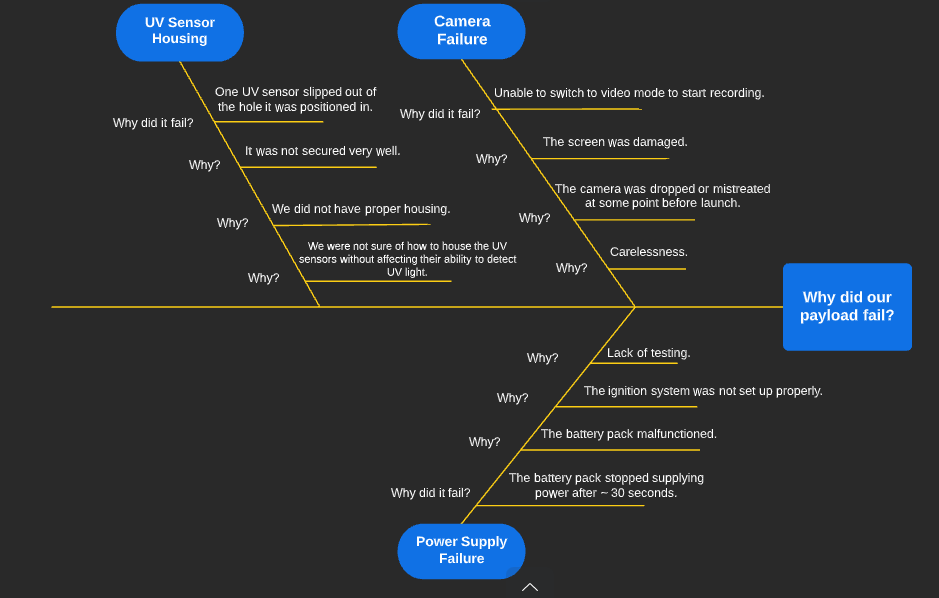 Fishbone Method
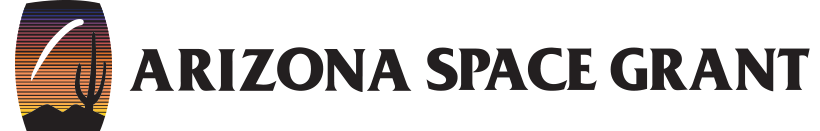 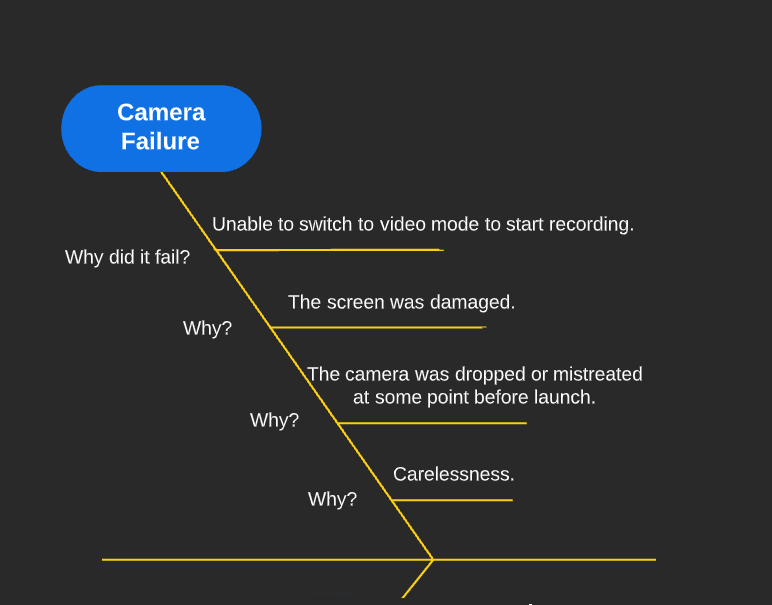 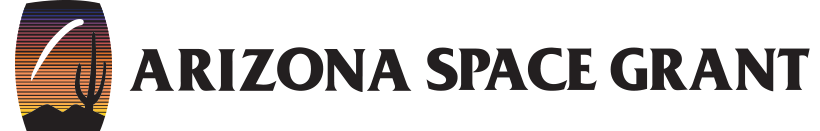 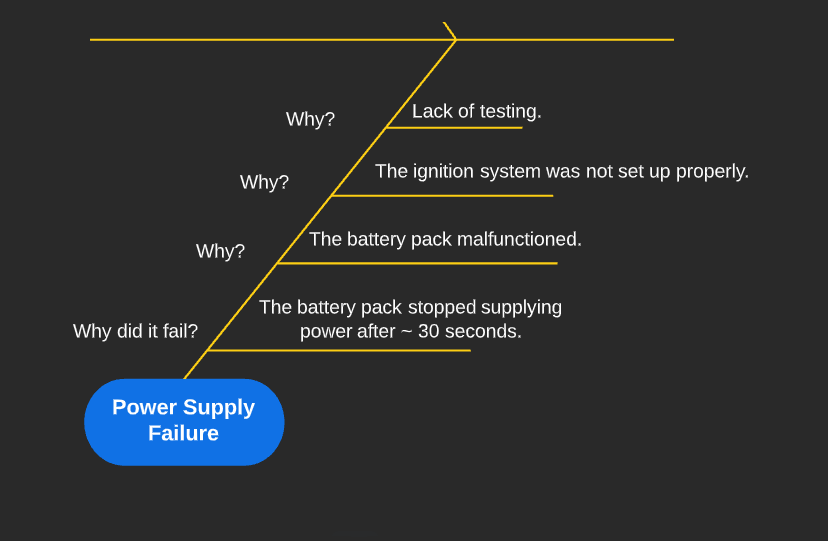 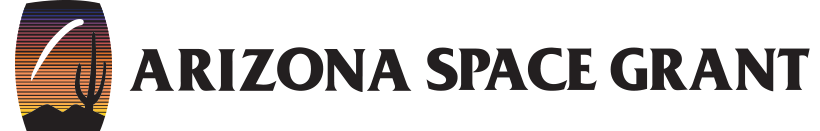 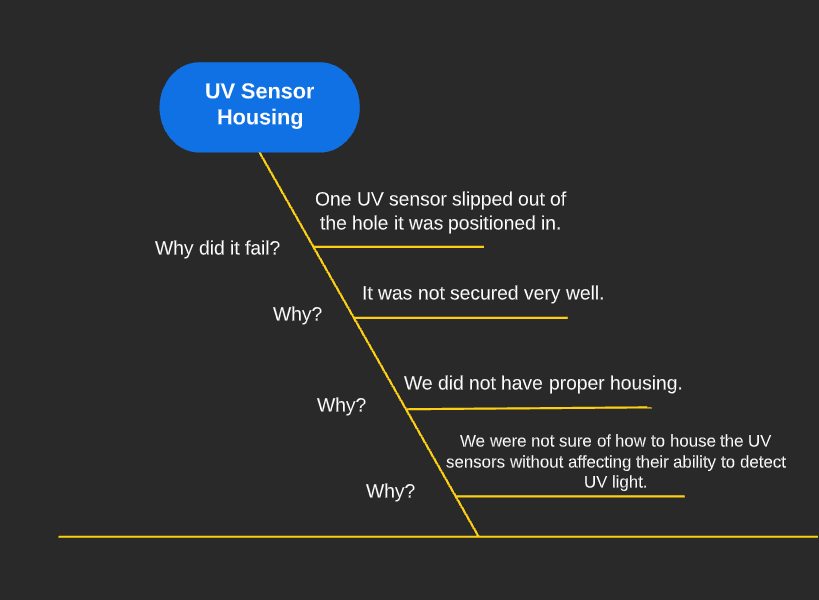 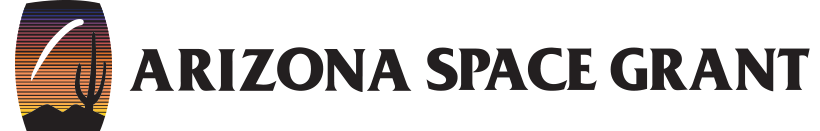 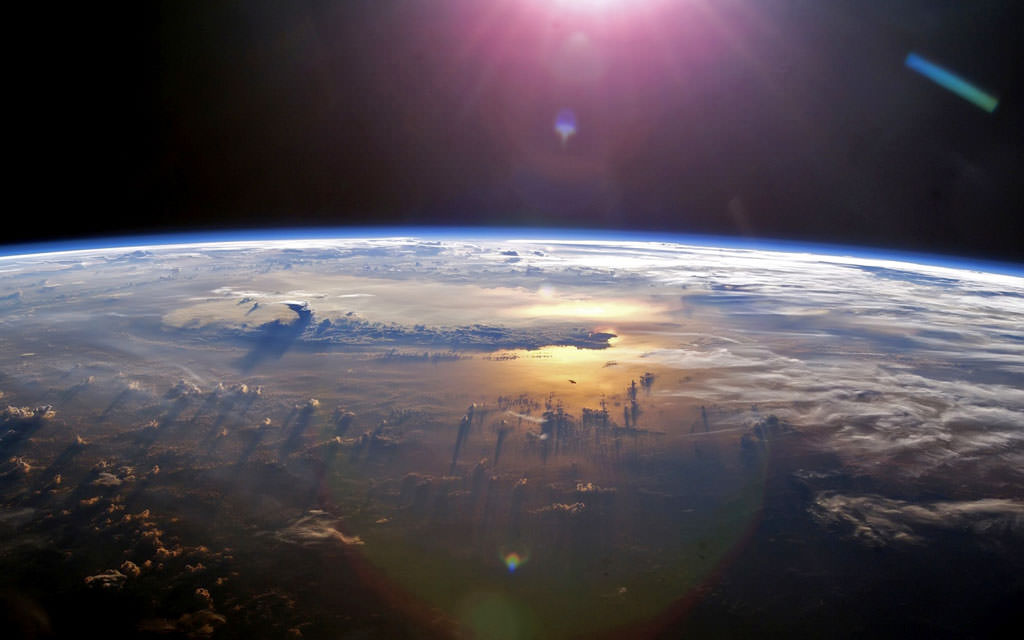 Appreciation
John Morris
CGUHS

Michelle Coe
University of Arizona

Ann Marie Condes
Pima Community College
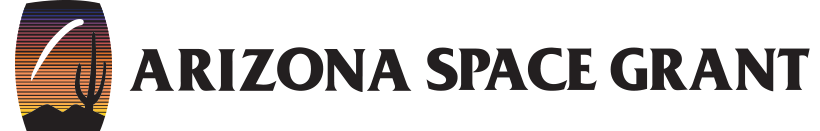